Collecting, Analyzing, and Sharing Qualitative Data
Megan Cox (DaSy)
Kerry Friedman (DaSy)
Brenda Sharp (LA Part C)
Debbie Shaver (DaSy)
2018 Improving Data, Improving Outcomes Conference
Arlington, VA
August 2018
Today’s Objectives
What are qualitative methods and when might you use them?
Why use qualitative methods?
How to obtain high-quality qualitative data
How to systematically analyze qualitative data
How to share qualitative data in engaging ways
2
[Speaker Notes: Debbie]
Quantitative vs. Qualitative Data
Quantitative = numbers or information that can be counted/quantified
Qualitative = information that cannot easily be understood through numbers
Methods = how data are collected 
and analyzed
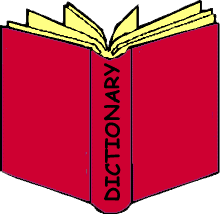 This Photo by Unknown Author is licensed under CC BY-SA
3
[Speaker Notes: Debbie]
When to Use Qualitative Methods
Consider qualitative methods when:
You want to collect information that isn’t easily quantifiable 
You need a detailed understanding of an issue 
You want to further explore and better understand findings from quantitative data 
Your focus is exploratory
This Photo by Unknown Author is licensed under CC BY-SA
4
[Speaker Notes: Debbie]
Why Use Qualitative Methods?
No single method can tell the whole story—use a mix of methods (e.g., quantitative and qualitative)
Qualitative data can be used to explore, understand, and explain what is happening
Qualitative data can bring numbers to life and help stakeholders relate to the findings
5
[Speaker Notes: Debbie]
Qualitative Methods
What are some methods for collecting qualitative data?
Interviews
Focus groups
Journal/log
Open-ended questions on a survey
6
[Speaker Notes: Debbie]
Would qualitative methods be appropriate to answer these questions?
POLL:
Are practitioners reaching fidelity on implementation of evidence-based practices?
What challenges are families having in accessing services for their child?
How many administrators and providers attended the trainings on child assessments?
Are children improving in their acquisition of early literacy knowledge and skills?
7
[Speaker Notes: Debbie]
Using a Mix of Methods--Example
Example evaluation question:
Is interagency coordination and communication improving in the state? Why or why not?
Data collection methods:
Structured survey (e.g., to measure frequency of communication with other agencies)
Interviews with agency administrators (e.g., to better understand the “why’s”)
8
[Speaker Notes: Debbie]
State Example--Louisiana
Louisiana SIMR:
to improve child outcomes through supports that are focused on Family Concerns, Priorities and Resources and provided through a team-based approach.
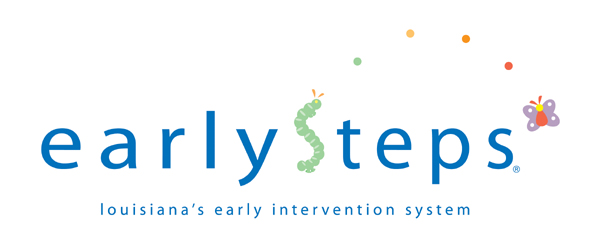 9
[Speaker Notes: Brenda]
Selected Evidence-Based Practices (EBPs)
Louisiana selected the DEC RPs as the EBP and 
completed some initial crosswalk with 3 practice components below in the Phase III, Year 1 development:
Family Assessment (DEC Family and Assessment Topic Areas)
Service Delivery supports Family Priorities (Family, Instruction and Teaming Topic Areas)
Team-based Practice Supports service delivery (Instruction and Teaming Topic Areas).
10
[Speaker Notes: Brenda]
Phase III, Year 2 “Kick off Retreat” Outcomes:
Move from Infrastructure focus to Practice Improvement focus
Establish 3 workgroups aligned to the 3 practice areas
Assumptions:  
Inconsistent implementation around the state
Use Implementation Science “Practice Profile Methodology” (PPM) and Switch
Define the Practice: Each practice area given a results statement
Assess how it’s being implemented in Louisiana
Define components of each practice
Identify Bright Spots
11
PPM:  Identify principles, functions, activities
Two workgroups develop surveys using Survey Monkey (quantitative)
Family Assessment workgroup to conduct interviews with 4 groups (qualitative):
Families
Support Coordination agencies
SPOEs
Eligibility Evaluators
12
Qualitative Measure: Conducting the Interviews
Specific format and questions for each of the target groups based the components of the practice profile (4 interview formats)
Trained interviewers on the process 
     for consistency
Determined target number, 
     who would conduct interviews
Summarized the results
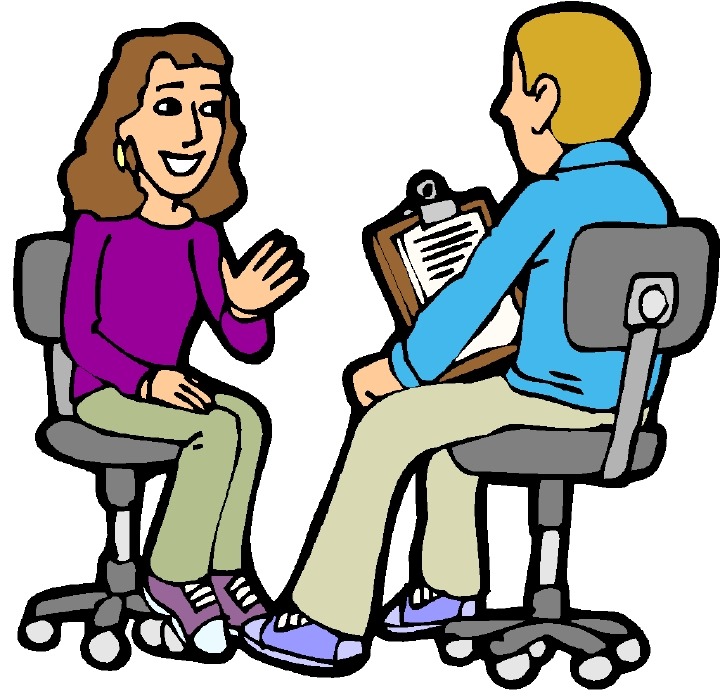 This Photo by Unknown Author is licensed under CC BY-NC-ND
13
Structuring the Interviews
14
Result: EarlySteps Practice Profile
15
Resources:
Metz, Allison, Practice Profiles:  A Process for Capturing Evidence and Operationalizing Innovations, National Implementation Research Network (NIRN), January, 2016 https://implementation.fpg.unc.edu/resources/lesson-3-practice-profiles
Heath, Chip and Heath, Dan:  Switch, How to Change when Change is Hard, Broadway Books, New York, 2010.
Shaver, et al:  Strengthening SSIP Evaluations with Qualitative Methods, 2018
https://dasycenter.org/strengthening-ssip-evaluations-with-qualitative-methods/
16
Best Practices for High-Quality Qualitative Data
This Photo by Unknown Author is licensed under CC BY-SA
17
Start with Evaluation Questions
Don’t collect qualitative data without knowing the purpose 
Evaluation questions should align with improvement activities
Do your questions
Suggest a need to explore a process?
Require in-depth information from individuals involved in improvement activities?
Examine past processes that were collected via documentation?
18
Select the Data Collection Method
Clarify the purpose of the data collection.
Will the data support answering your evaluation questions?
Ensure you have the resources to support data collection
Be very intentional on participants and expectations for data collection
This Photo by Unknown Author is licensed under CC BY-SA
19
[Speaker Notes: Reference handouts]
Focus Groups & Interviews
Participants are able to respond in structured or unstructured ways
Can clarify questions found from quantitative results
Interviewer can probe for more details on specific topics
Can be difficult to plan 
Skilled data collectors are required
20
[Speaker Notes: Review the table as a handout]
Document Review
Standardized protocol supports in-depth review of documentation 
Useful for examining early stages of implementation
Provides insight into the setting or historical trends
Requires less time to plan than interviews or focus groups
Accuracy may be an issue
21
Data Collection
Plan Ahead
Monitor
Develop and use protocols
Develop a plan for identifying participants
Recruit participants that represent the information you need
Train data collectors
Collect data using existing meetings
Develop a monitoring plan early in the process
Train data collectors to anticipate challenges
Check in with data collectors regularly
Make adjustments
22
Analyze Data
Prepare data 
Develop an analysis plan
Transcribe notes
Choose analysis approach
Develop codes upon review of raw data
Train coding staff
Code data
Summarize and synthesize coded data
Identify themes, ensure reliability among coders
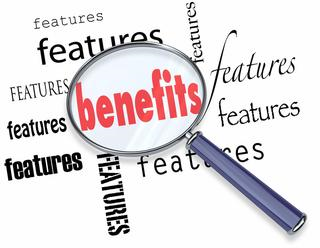 23
Coding Example—Focus Group Data
What challenges have you had with implementing the team-based approach for serving children and families?
24
Qualitative Analysis Exercise
Let’s do some coding of qualitative data!
25
This Photo by Unknown Author is licensed under CC BY-SA
[Speaker Notes: Megan]
Summarize the Results
Summarize key findings
Overarching key themes
Use counts/numbers
Back-up with details, quotes, and examples
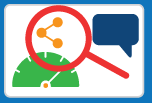 26
[Speaker Notes: Kerry]
Qualitative Data Visualization
Step out of your comfort zone! 
While sometimes useful, you don’t need to quantify qualitative data to effectively display findings. 
Be intentional with titles, labels, visualization type, and color/boldness to emphasize the key takeaways from the data.
27
[Speaker Notes: Kerry]
Word Clouds
28
[Speaker Notes: Kerry]
Quotes
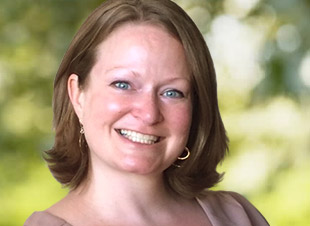 “Preparation is key to collecting high-quality data.”
- Megan Cox, DaSy Center
29
[Speaker Notes: Kerry]
Organize Quotes in Evidence Matrix
30
[Speaker Notes: Kerry]
Use Icons to Categorize Themes
http://stephanieevergreen.com/qualitative-chart-chooser/
31
[Speaker Notes: Kerry]
Map Themes
32
[Speaker Notes: Kerry]
Draw Comparisons
33
[Speaker Notes: Kerry]
Draw Comparisons
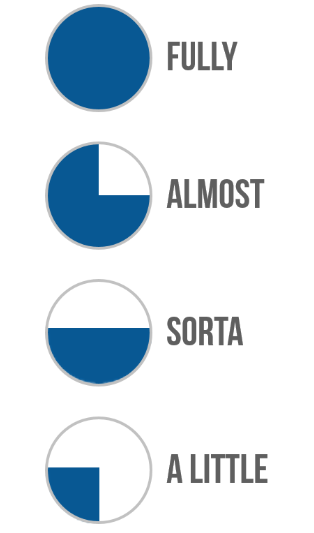 34
[Speaker Notes: Kerry]
Data Visualization Toolkit
https://dasycenter.org/data-visualization-toolkit-2/qualitative-data/
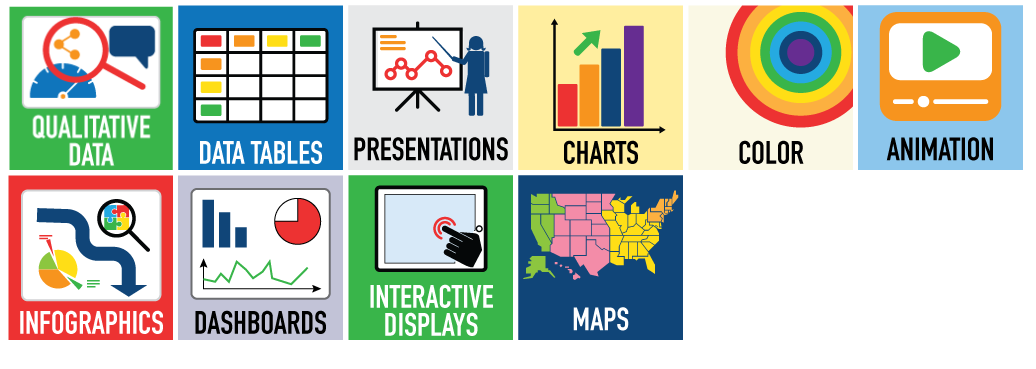 35
[Speaker Notes: Kerry]
Use the Results
36
[Speaker Notes: Kerry]
Using Qualitative Data in Your State
Are you using/planning on using qualitative data?
If yes, what are you using?
What is your experience using qualitative data?
Have you reported qualitative data?
How have stakeholders interpreted your results?
37
[Speaker Notes: Have you used the DaSy product?]
Resource
Strengthening SSIP Evaluations with Qualitative Methods 

https://dasycenter.org/strengthening-ssip-evaluations-with-qualitative-methods/
38
Thank you!
Visit the DaSy website at:http://dasycenter.org/
Like us on Facebook: https://www.facebook.com/dasycenter
Follow us on Twitter:@DaSyCenter
39
[Speaker Notes: Kerry]
Thank You
The contents of this presentation were developed under a grant from the U.S. Department of Education, # H373Z120002. However, those contents do not necessarily represent the policy of the U.S. Department of Education, and you should not assume endorsement by the Federal Government. Project Officers, Meredith Miceli and Richelle Davis.
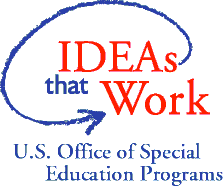 40
[Speaker Notes: Instructions to presenters: This slide is to be included as the last slide in your deck but you are not expected to show it to the audience. Please be sure to delete these instructions from this slide’s notes page in your presentation.]